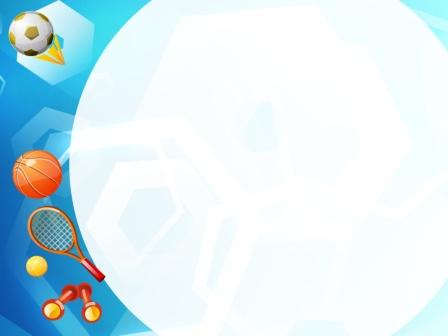 Муниципальное автономное дошкольное образовательное учреждение детский сад № 3 «Светлячок»
ООД ФИЗИЧЕСКОЕ РАЗВИТИЕ
СРЕДНЯЯ ГРУППА 
ТЕМА: «ПУТЕШЕСТВИЕ В КОСМОС»
Исполнитель:
Инструктор по физической культуре
I квалификационная категория
Кузнецова Юлия Владимировна
2018 год
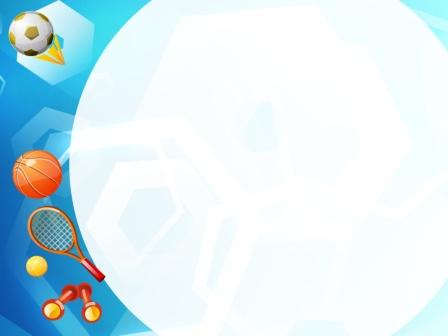 ФИЗКУЛЬТУРНЫЕ ЗАНЯТИЯ В СРЕДНЕЙ ГРУППЕ ПРОВОДЯТ ПО ОБЩЕПРИНЯТОЙ СТРУКТУРЕ, СОСТОЯТ ИЗ ВВОДНОЙ, ОСНОВНОЙ И ЗАКЛЮЧИТЕЛЬНОЙ ЧАСТЕЙ, КАЖДАЯ ИЗ КОТОРЫХ, ИМЕЯ КОНКРЕТНЫЕ ЗАДАЧИ, ПОДЧИНЕНА ЕДИНОЙ ЦЕЛИ – СОХРАНЕНИЕ И УКРЕПЛЕНИЕ ФИЗИЧЕСКОГО  И ПСИХИЧЕСКОГО  ЗДОРОВЬЯ ДЕТЕЙ.

ЗАДАЧИ:
 СОЗДАТЬ УСЛОВИЯ ДЛЯ ЗАКРЕПЛЕНИЯ ЗНАНИЙ ДЕТЕЙ О ПРОФЕССИИ «КОСМОНАВТ»;
 СПОСОБСТВОВАТЬ РАЗВИТИЮ ИНТНРЕСА К ИСТОРИИ КОСМОНАВТИКИ , РАСШИРЯТЬ И УГЛУБЛЯТЬ ЗНАНИЯ О КОСМОСЕ;
 РАЗВИВАТЬ ФИЗИЧЕСКИЕ КАЧЕСТВА ДЕТЕЙ (ВЫНОСЛИВОСТЬ, КООРДИНАЦИЮ ДВИЖЕНИЙ, СКОРОСТНЫЕ КАЧЕСТВА);
 ОТРАБАТЫВАТЬ  ВЫПОЛНЕНИЕ ОСНОВНЫХ ВИДОВ ДВИЖЕНИЙ (ХОДИБА И БЕГ В КОЛОННЕ ПО ОДНОМУ ДРУГ ЗА ДРУГОМ);
РАЗВИВАТЬ УМЕНИЕ ОРИЕНТИРОВАТЬСЯ В ПРОСТРАНСТВЕ, БЫСТРО РЕАГИРОВАТЬ НА СМЕНУ ОСНОВНЫХ ВИДОВ ДВИЖЕНИЙ.
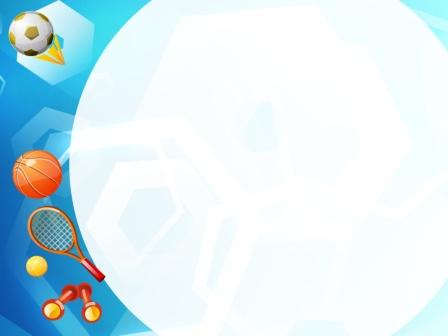 ВВОДНАЯ ЧАСТЬ
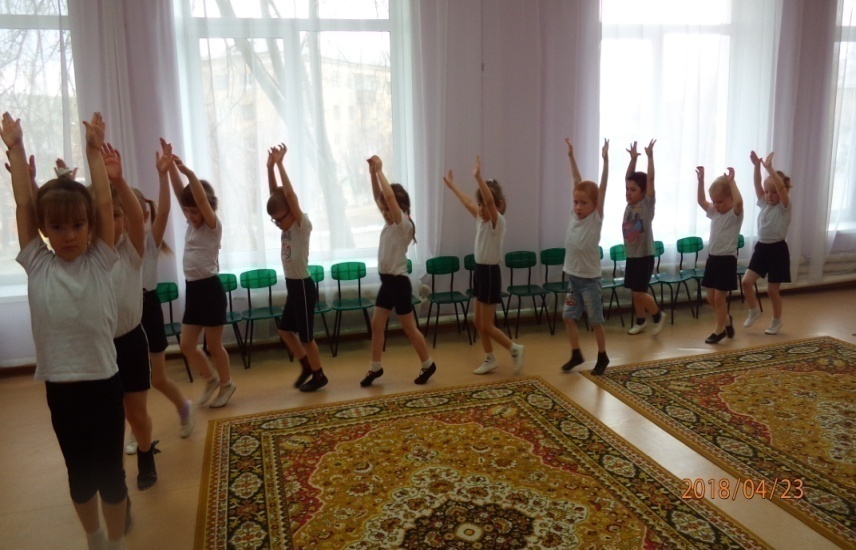 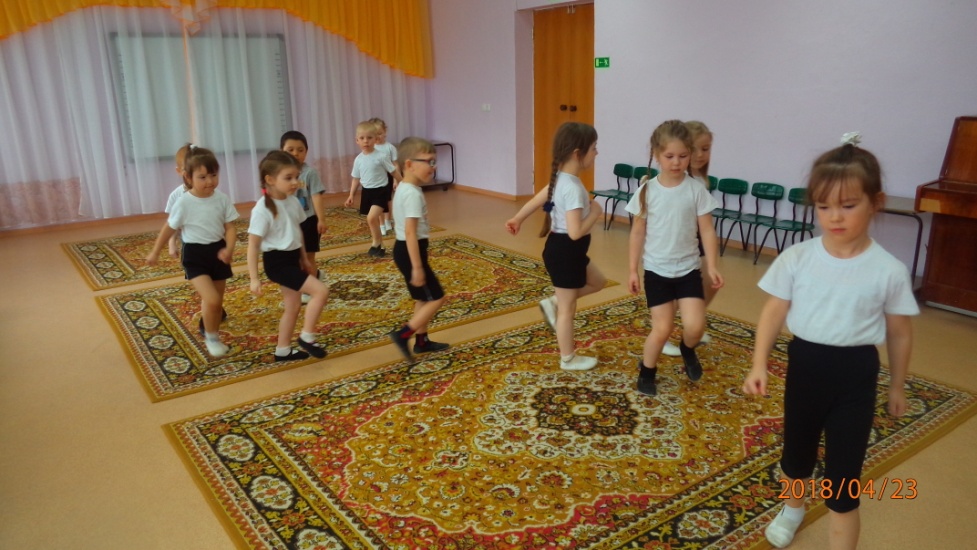 ХОДЬБА НА НОСКАХ
ХОДЬБА ЗМЕЙКОЙ
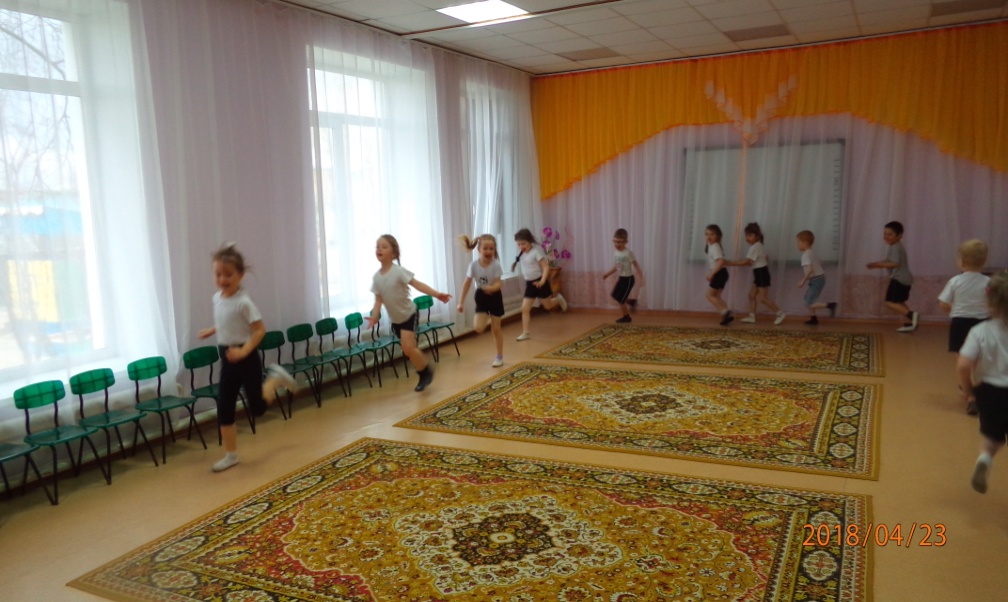 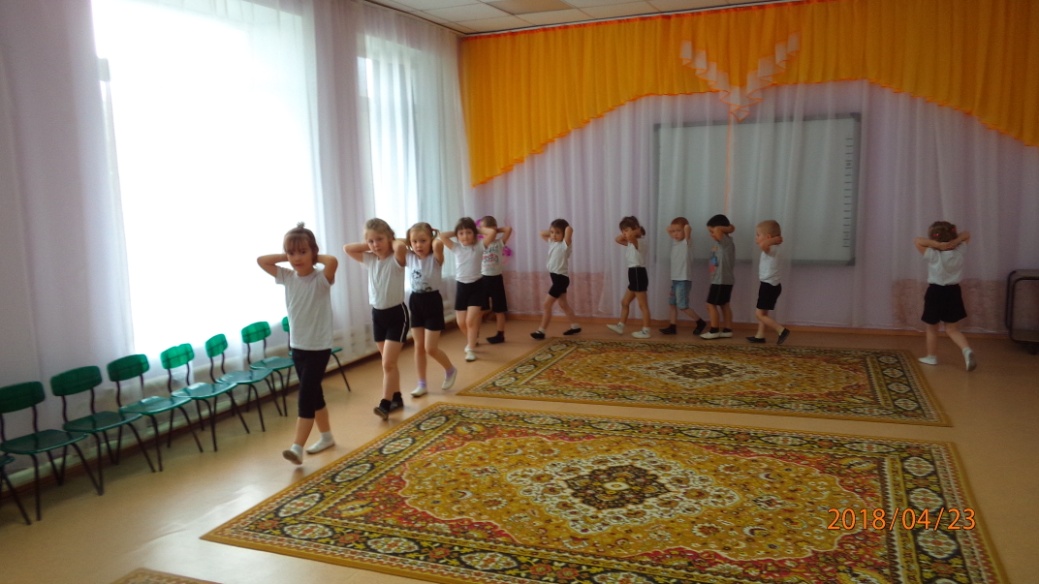 ХОДЬБА НА ПЯТКАХ
БЕГ СО СМЕНОЙ НАПРАВЛЕНИЯ
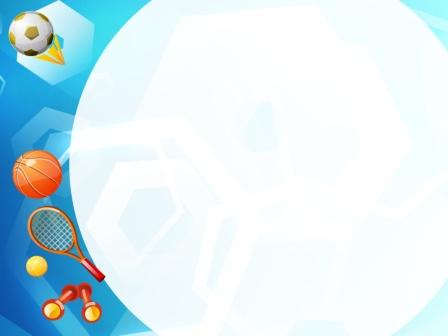 ОБЩЕРАЗВИВАЮЩИЕ УПРАЖНЕНИЯ
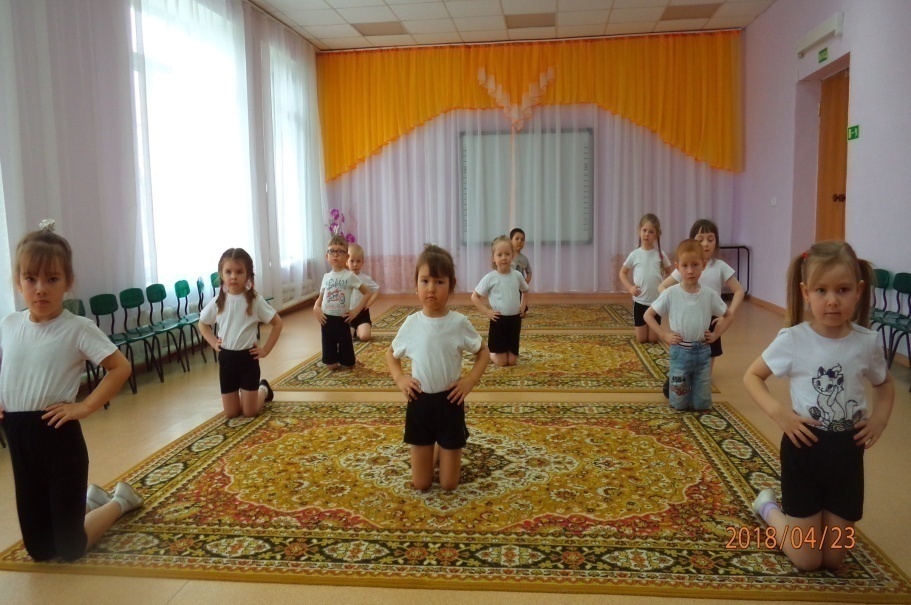 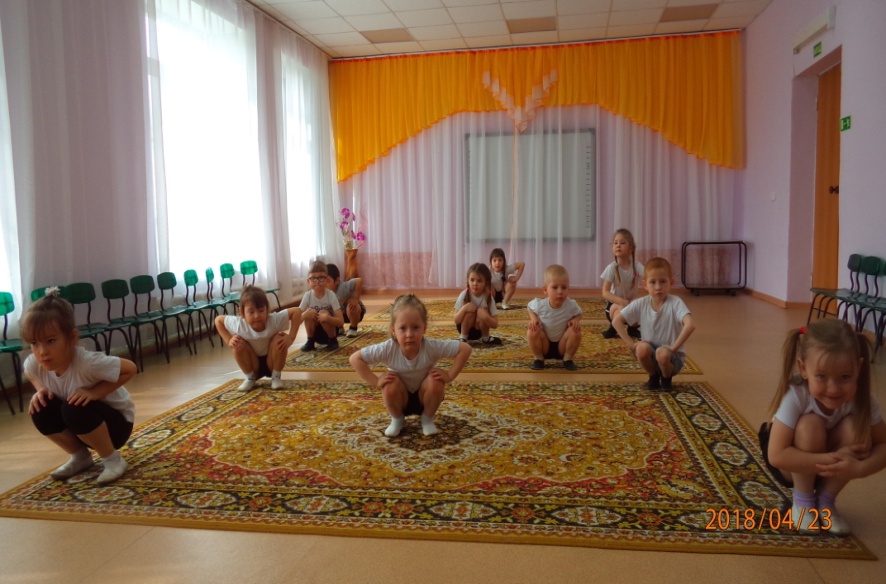 ПРОВЕРИМ     РЕМНИ
ПОДЫШИМ  ГЛУБЖЕ  ПРИ  ВЗЛЕТЕ
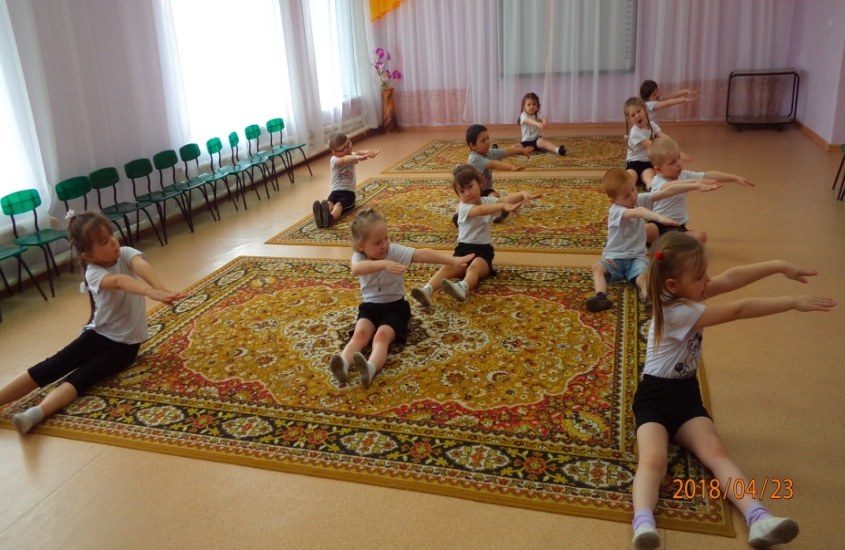 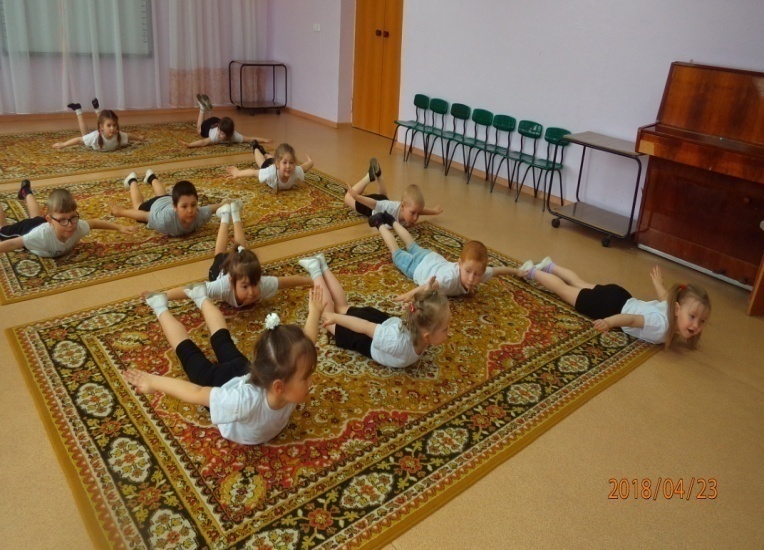 ПОСМОТРИМ В ИЛЛЮМИНАТОР
СОСТОЯНИЕ  НЕВЕСОМОСТИ
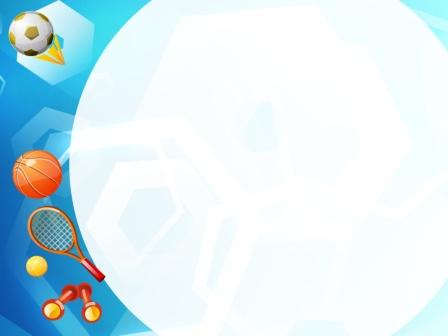 ОСНОВНЫЕ ВИДЫ ДВИЖЕНИЙ
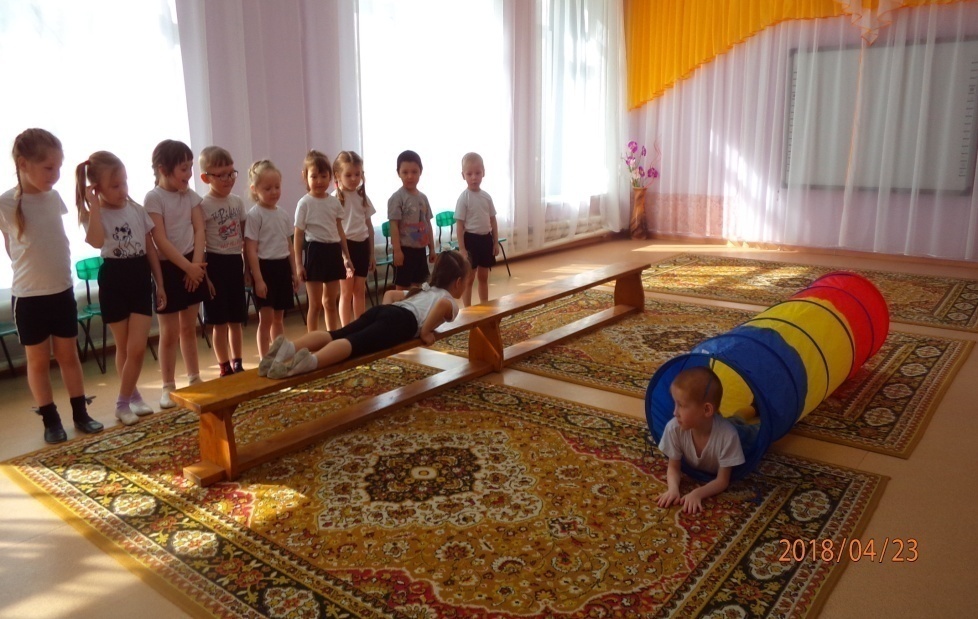 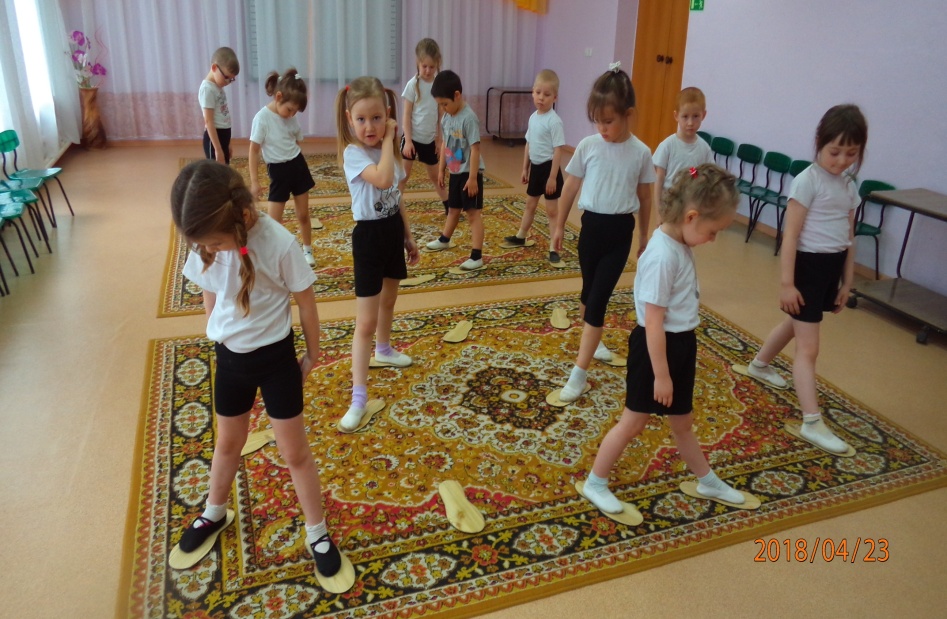 «ПОЛОСА  ПРЕПЯТСТВИЙ»
«КОСМИЧЕСКОЕ  БОЛОТО»
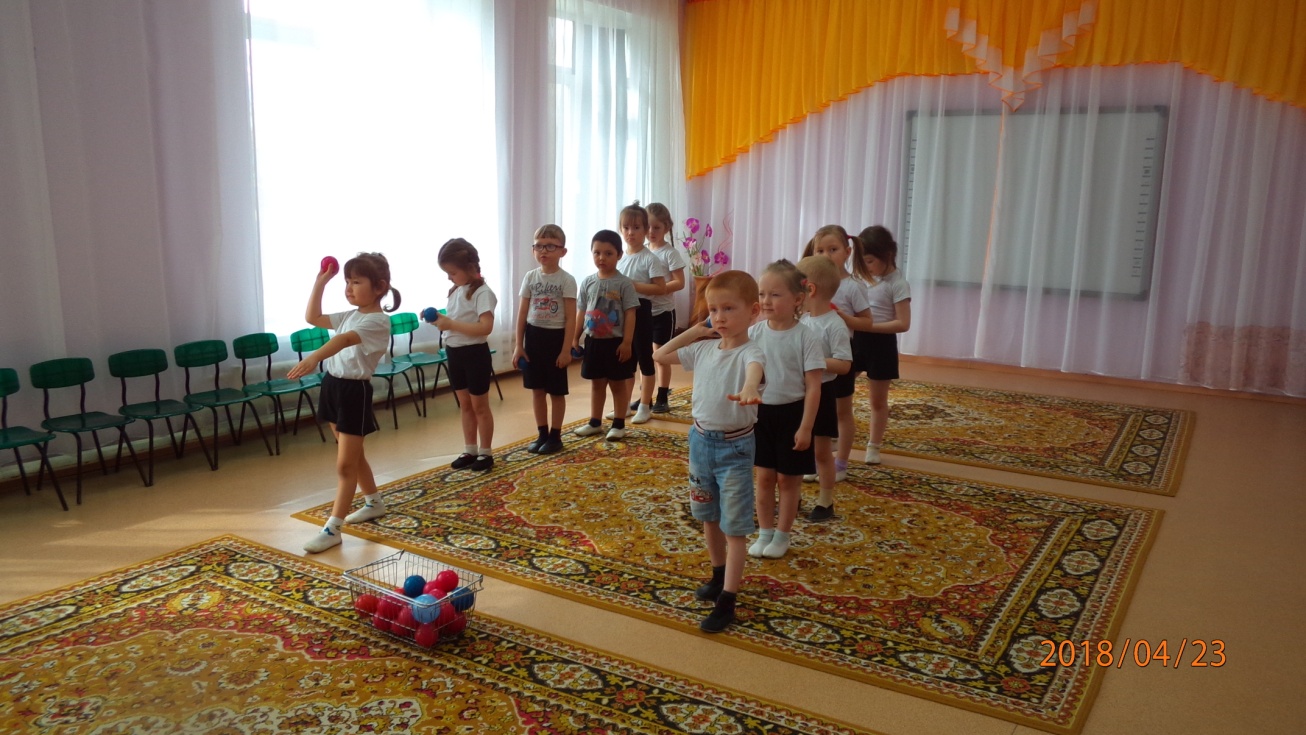 «МЕТКИЙ  СТРЕЛОК»
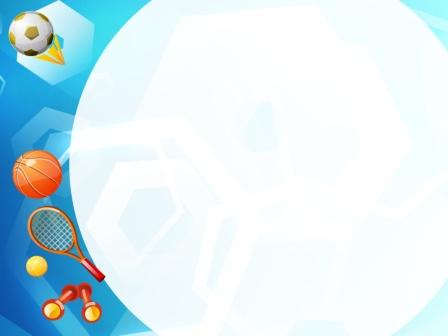 ФИЗМИНУТКА  «КОСМОС»
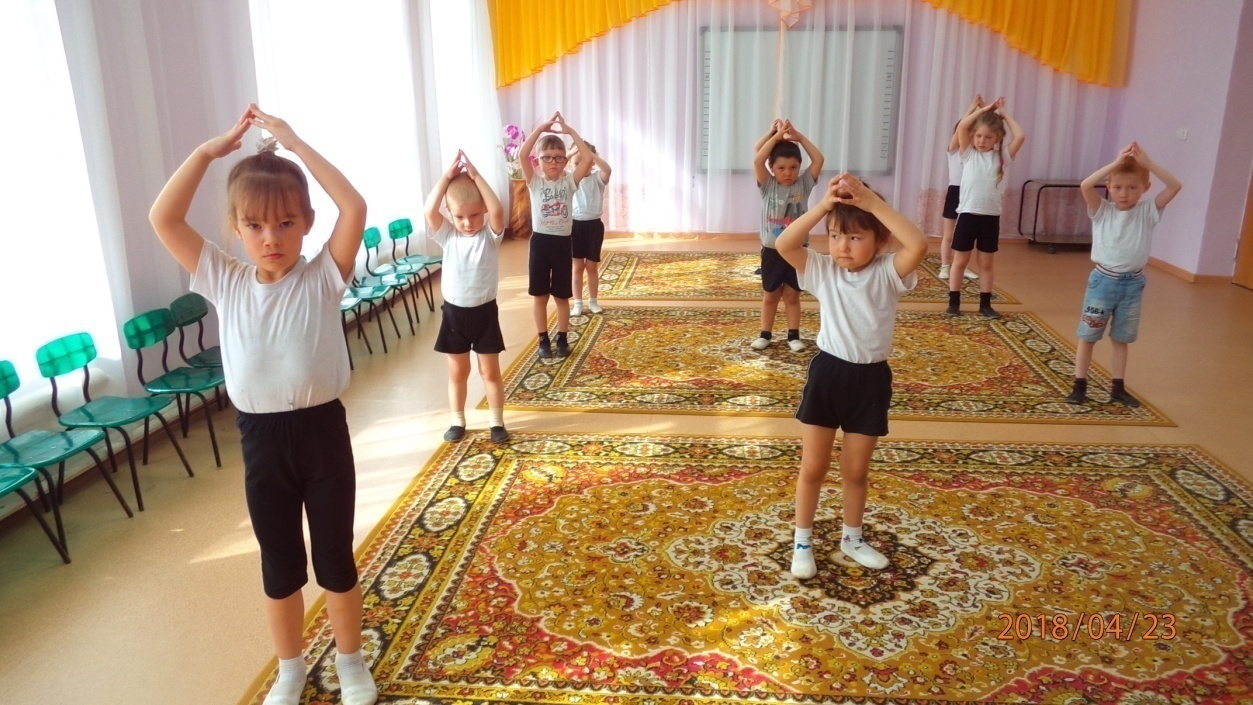 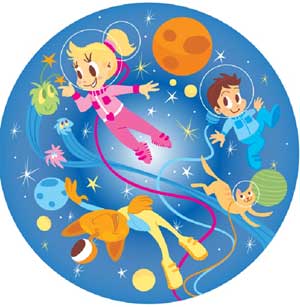 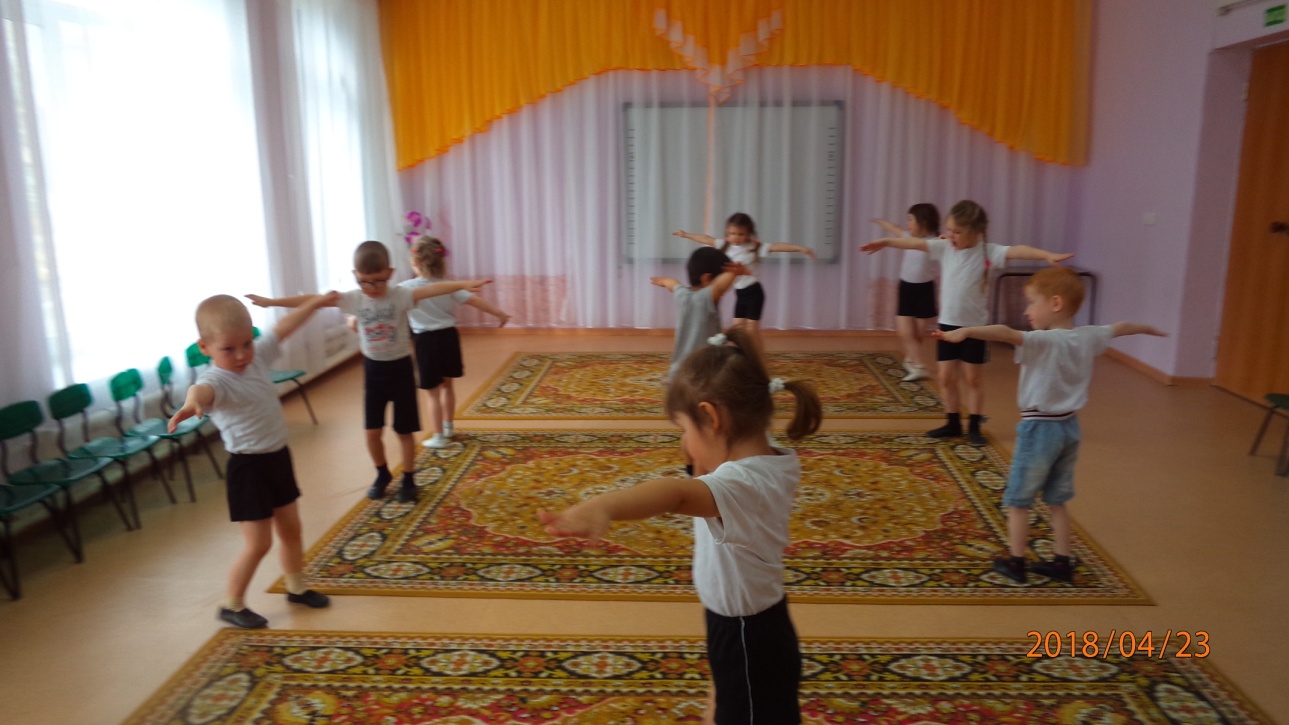 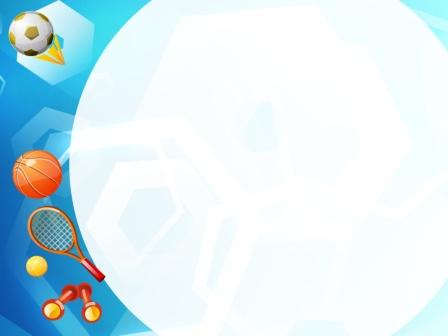 ПОДВИЖНАЯ ИГРА «ПОЛЕТ НА РАКЕТЕ»
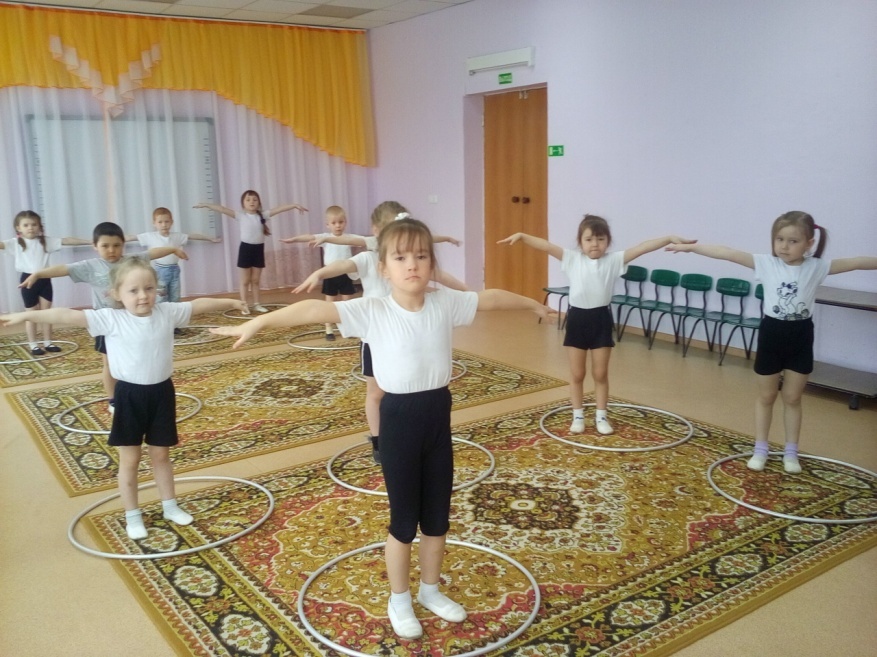 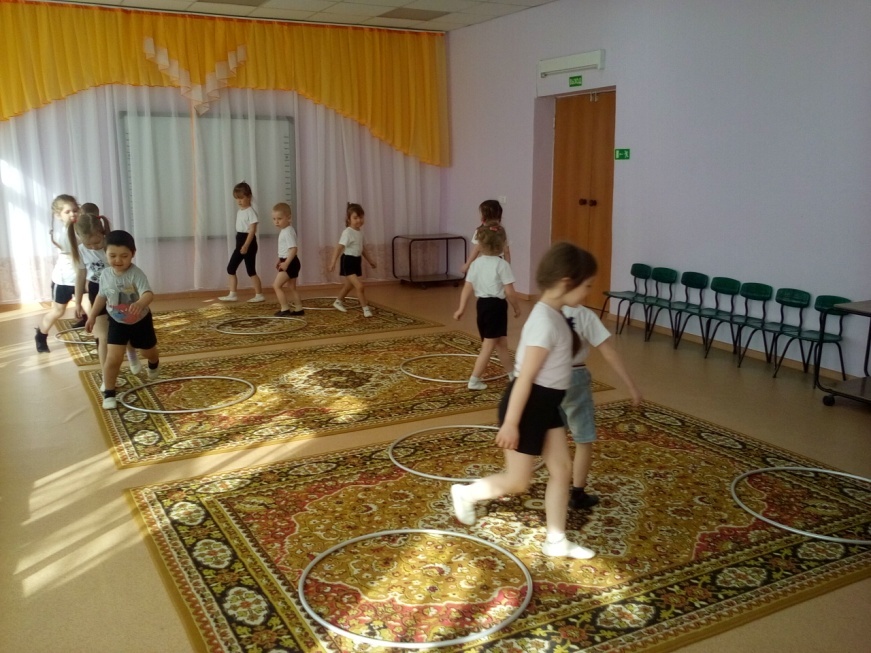 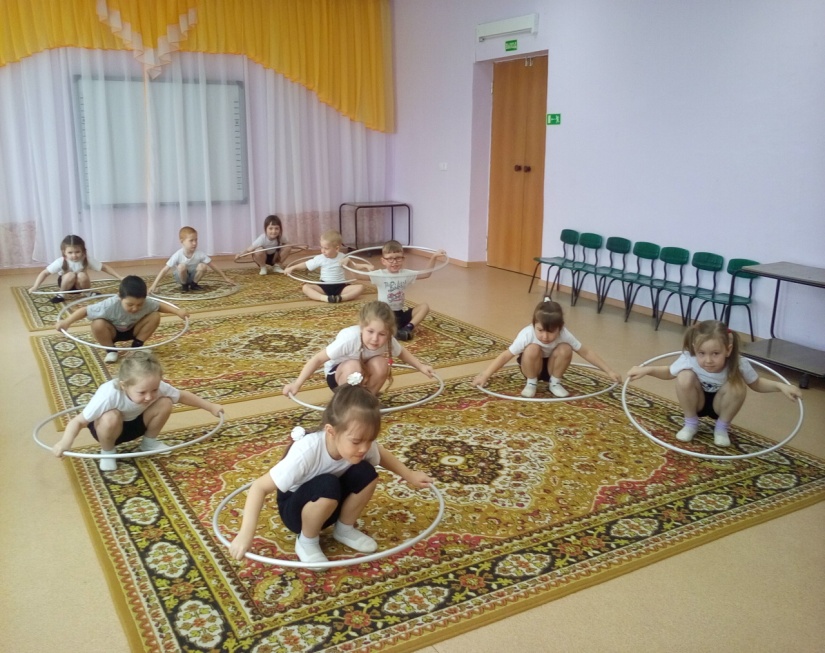 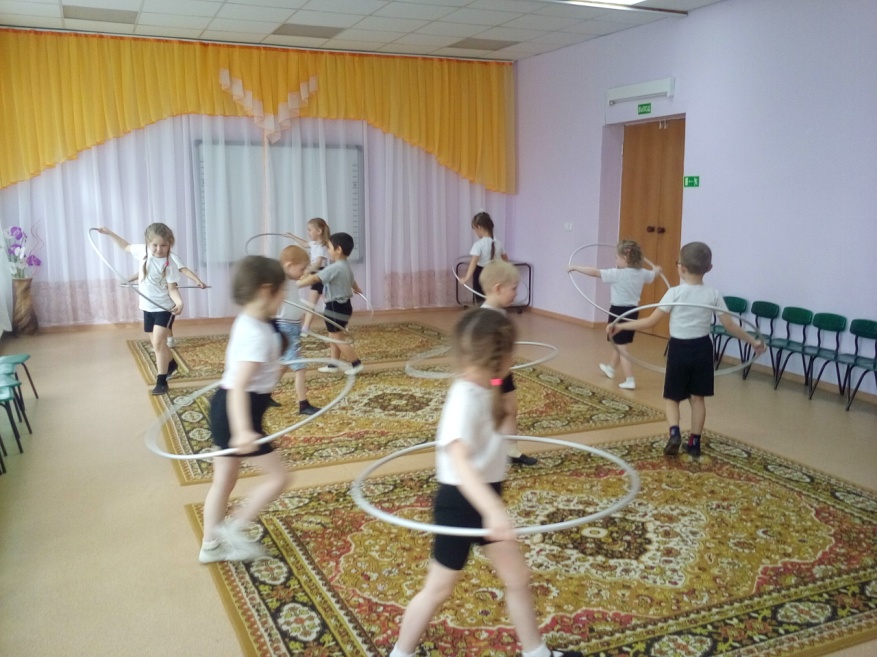 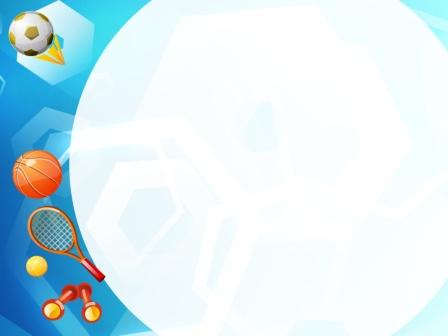 РЕЛАКСАЦИЯ   «ЗВЕЗДОЧКИ»
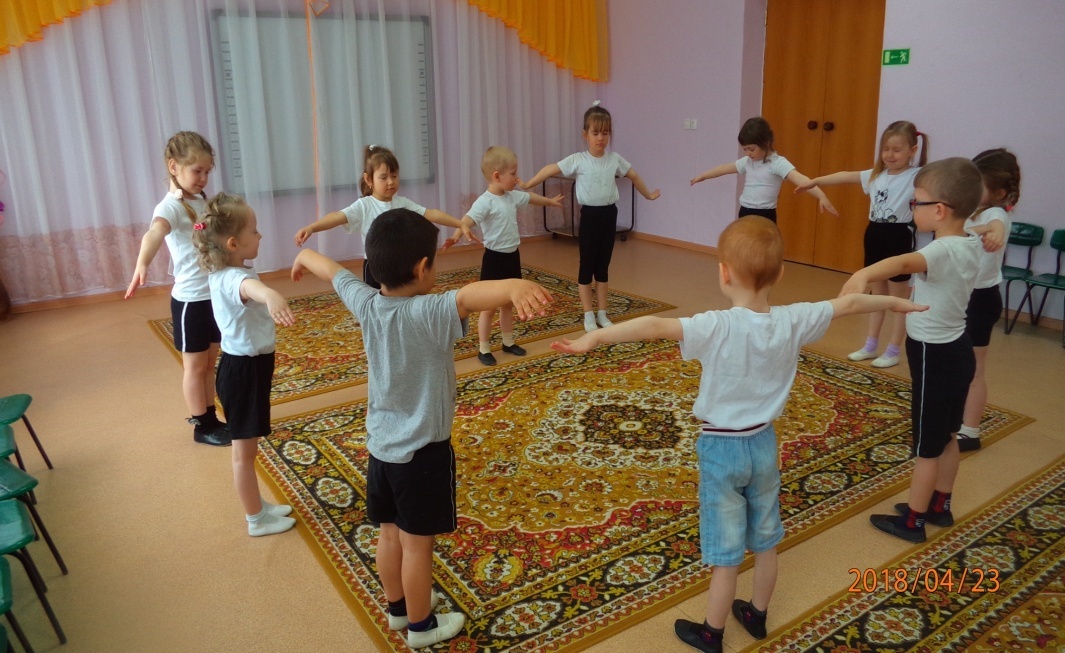 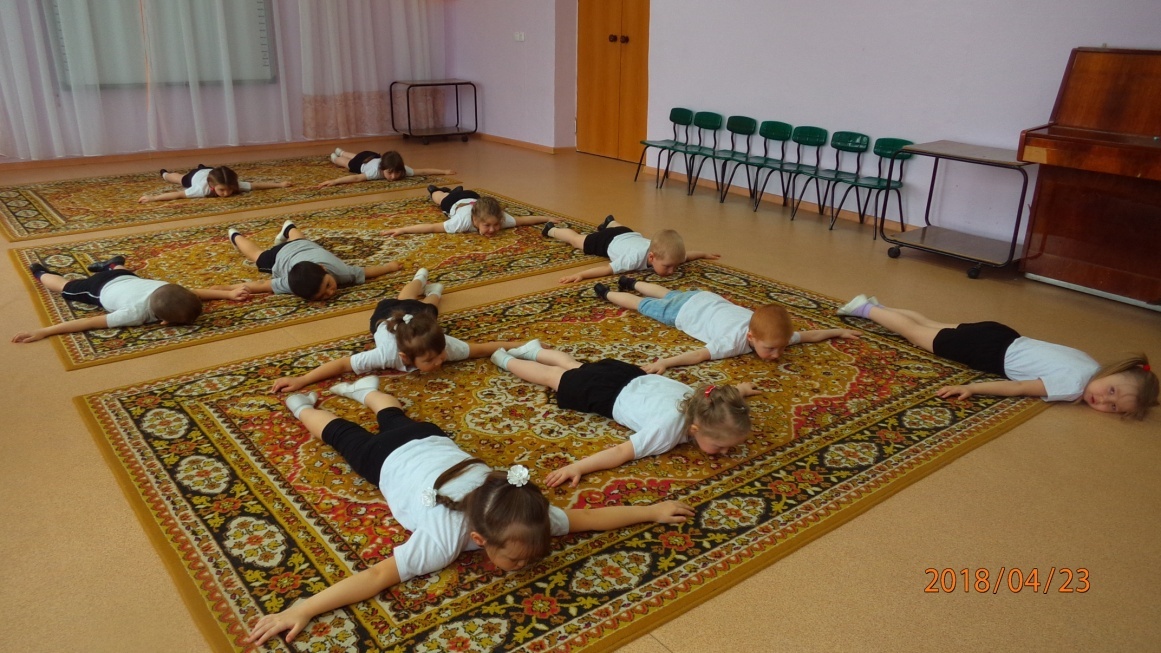 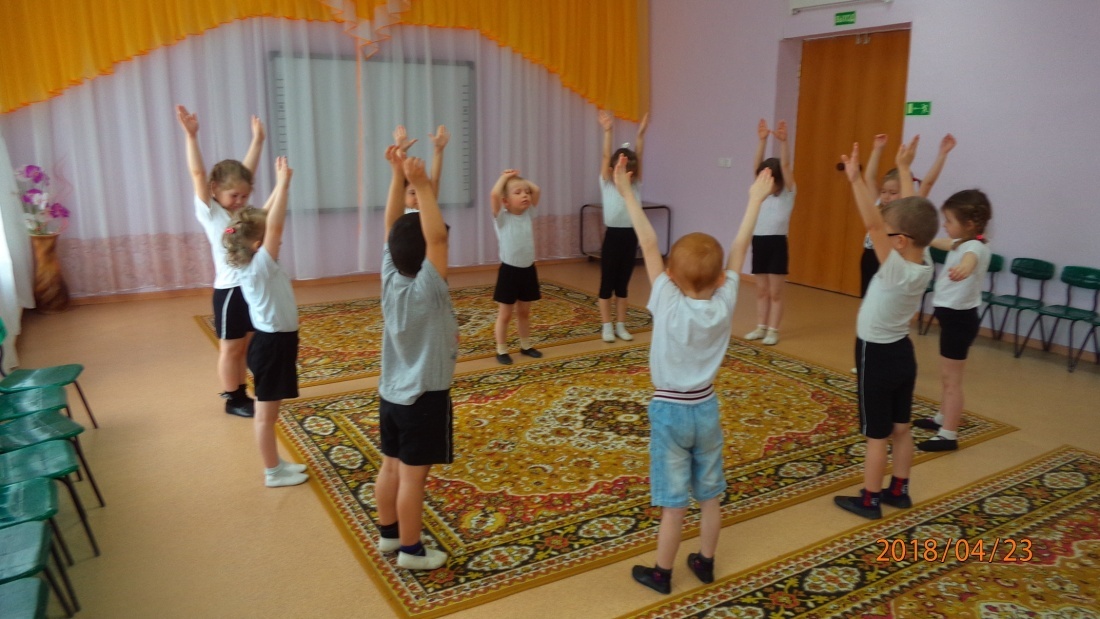 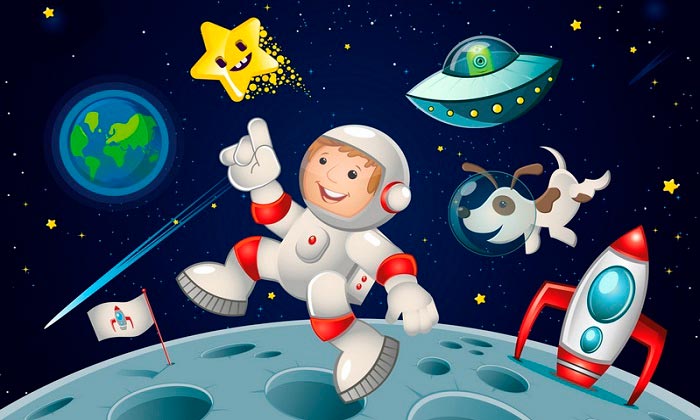 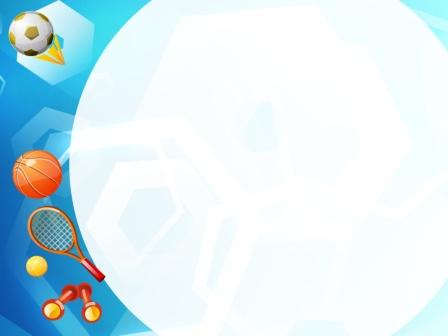 ЗАКЛЮЧИТЕЛЬНАЯ ЧАСТЬ
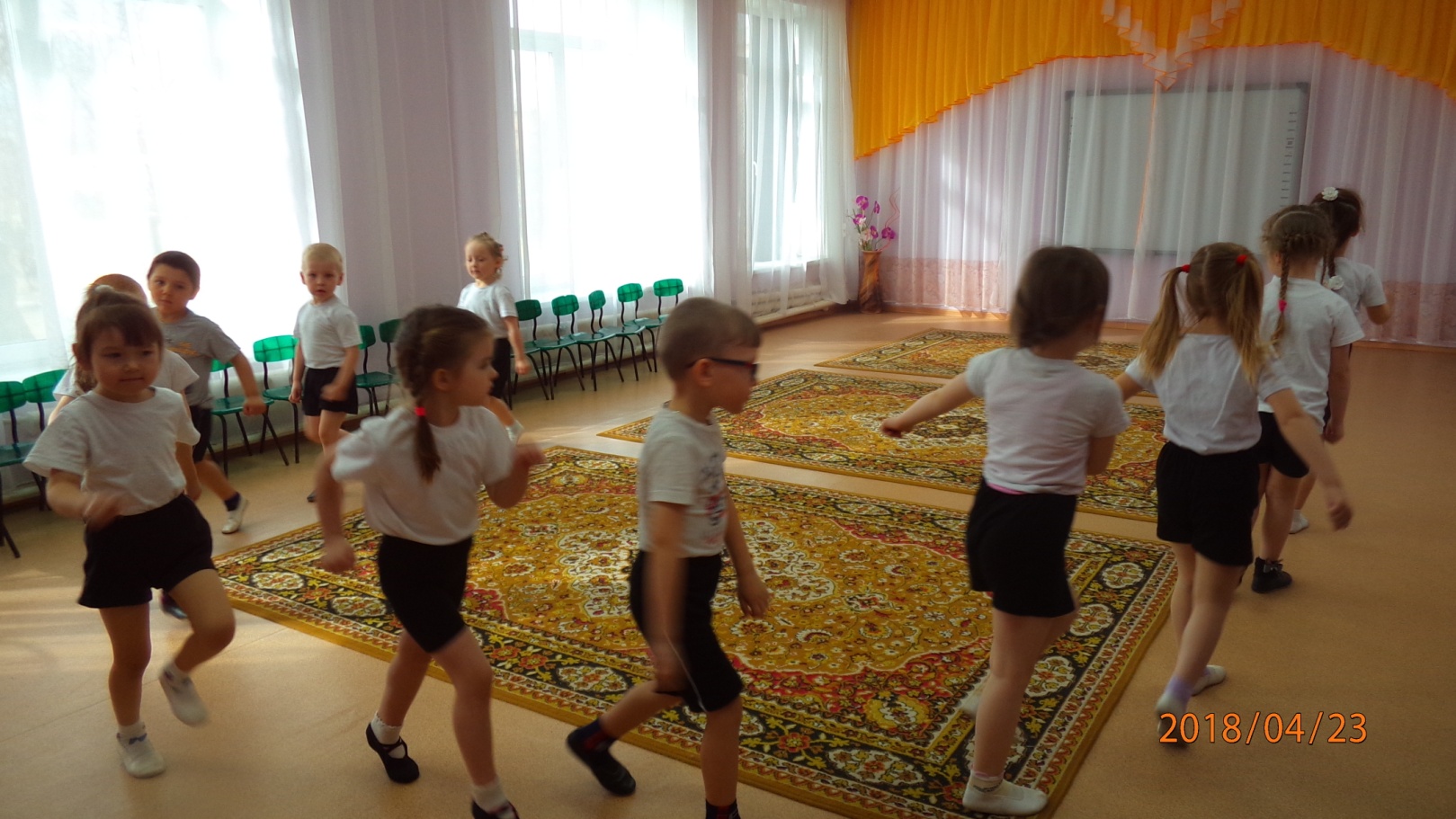 ХОДЬБА  В КОЛОННЕ ПО ОДНОМУ
«ХВОСТ КОМЕТЫ»
БУДЬТЕ ЗДОРОВЫ!